Pavel Jáchym ŠebestaMezi nejmenšími lidmi světa
Alena Králová, Anna Roubíčková
Pavel Jáchym Šebesta
Narozen 20. 3. 1887, Velké Petrovice
Zemřel 17. 9. 1967, Mödling (u Vídně)
Antropolog, misionář, lingvista, etnograf a cestovatel
Od roku 1905 studoval teologii a filozofii v Mödlingu
1911 vysvěcen na kněze
Jako misionář vyslán do Mosambiku
Držen v Portugalsku
Po návratu redaktor mezinárodního časopisu Antropos
Pavel Jáchym Šebesta - cesty
1924–1925: Při první cestě do jihovýchodní Asie na Malajský poloostrov studoval negritské skupiny Semangů, Senojů a Jakuďnů. 
1929–1930: V tehdejším Belgickém Kongu studoval v oblasti řeky Ituri středoafrické Pygmeje.
1934–1935: Z keňské Mombasy cestoval přes Nairobi a Eldoreto k Albertovu jezeru.
1938–1939: Při druhé cestě do jihovýchodní Asie zkoumal trpasličí kmen Aethů 
1949–1950 a 1954–1955: Podnikl znovu cesty do tropických pralesů v Africe, aby dále prováděl výzkum Pygmejů.
Mezi nejmenšími lidmi světa
2 části: 
část se věnuje Malajské džungli a kmenům Semangů, které zde žijí  
část pojednává o Pygmejích Bambuti žijících v Iturském pralese

Poprvé vydána v Mladé frontě v 1959
Spoluautorka Sína Lvová
Mezi nejmenšími lidmi světa – 1. část
„V Malajské džungli u Semangů“
Prostředí džungle, popis zvířat a rostlin, podnebí a zdejších kmenů
Jejich zvyklosti, dovednosti a rituály
Šebesta popisuje svou cestu a problémy se kterými se potkal
3 typy kmenů: Semangové, Senojové, Jakúďnové
Mezi nejmenšími lidmi světa – 1. část
Semangové si staví protivětrné stěny jako obydlí
Semangové zakládají políčka cukrové řepy a kukuřice, ženy chodí sbírat kořínky a zeleninu. Dále loví drobné rybky do košíků a sbírají mušle. 
Sňatky z lásky, ale mohou mít několik sňatků za život
Při bouři probíhá oběť krve – říznutí do lýtka
Mezi nejmenšími lidmi světa – 2. část
Shrnutí poznatků z 1. i 2. výpravy do Afriky
V úvodu popis podnebí, přírody a zvířat
Jazyk Pygmejů Bambuti byl velmi ovlivněn černochy
3 kmeny: Efé, Basúa, Aká
Tělesná stavba Bambuti: průměrná výška u mužů 144 cm, u žen 133 cm, dlouhý trup, krátké hubené nohy, světle hnědá pleť
Autor popisuje soužití s Bambuti a styl jejich života
Mezi nejmenšími lidmi světa – 2. část
Řezání zubů, u žen jizvení nebo tetování
Oblíbenou lovnou zvěří jsou antilopy
Jedí housenky nebo termity
Věří v kouzelnictví a čarodějnictví
Kočovný život, po pohřbu se přesouvají na jiné místo
Nevěra se trestá
Sňatky mezi příbuznými jsou zakázány
Mezi nejmenšími lidi světa
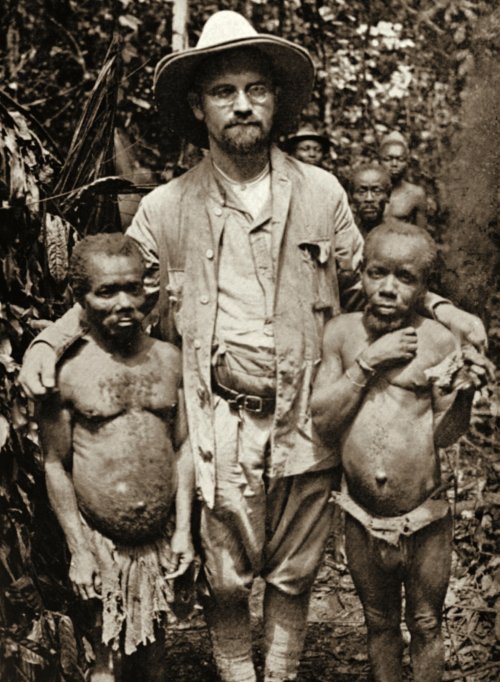 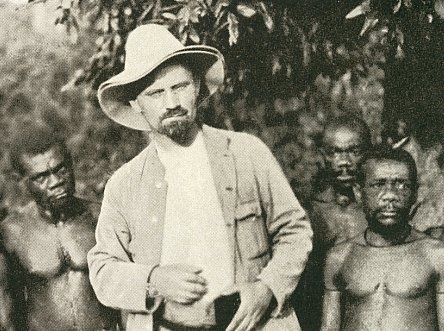 Mezi nejmenšími lidmi světa
Pygmejové nazývali Šebestu „Baba wa Bambuti“ neboli „Otec pygmejů“
Šebesta pygmejům rozdával dary (sůl a tabák) a soudil jejich spory
Na oplátku je mohl fotografovat, měřit jejich tělesnou stavbu a zkoumat je

I přes všechny své výpravy a studie bývá Pavel Šebesta jako antropolog, opomíjen
Lidé v ZOO
Ota Benga (cca 1883 – 1916)
Pygmej z kmene Mbuti
Zakoupen od otrokářů Samuelem Vernerem
1904 – výstava v St. Louis v Missouri
1906 Bronxská ZOO v pavilonu opic
Po propuštění ze ZOO byl umístěn do sirotčince
Naučil se anglicky a začal pracovat
Kvůli depresím spáchal sebevraždu
Děkujeme za pozornost!
Zdroje
https://www.reflex.cz/clanek/lide-a-zeme/81306/cesta-za-kmenem-pygmeju-do-srdce-afriky-pavel-sebesta-cesky-otec-pygmeju.html
https://www.hks.re/wiki/nemecka_skola_p._schebesta_-_africti_trpaslici_-_pavel_tykvart#pavel_jachym_sebesta